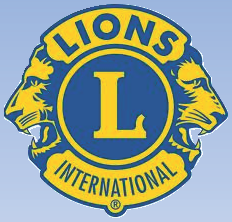 INSTRUÇÕES LEONÍSTICAS“O MERECIDO VALOR DO LIONS”
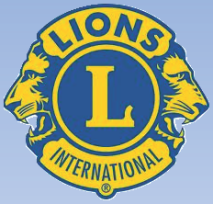 O MERECIDO VALOR DO LIONS
Após 11 anos de estar em Lions, muitas vezes eu paro para refletir e pergunto a mim mesmo:

Valeu a pena? 

Será que foi válido todo o meu trabalho despendido?

Será que se tornaram úteis as horas que dediquei ao Lions, deixando de lado momentos de lazer ou mesmo perdendo o delicioso convívio familiar?
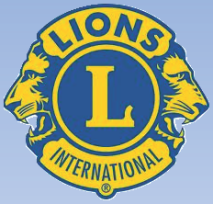 O MERECIDO VALOR DO LIONS
Após meditar seriamente, sempre concluo que sim.

Apesar do que ofereci a Lions, creio que recebi muito mais.

Lions enriqueceu a minha vida com excelentes amigos; deu-me ótimas oportunidades de servir e de retribuir tantas coisas boas que recebi de Deus.
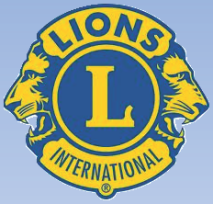 O MERECIDO VALOR DO LIONS
Nós não podemos esquecer a Parábola dos Talentos: “Quanto mais nos for dado, mais nos será cobrado”.

E nós, homens e mulheres com o ideal de servir, temos muito a retribuir à nossa sociedade.
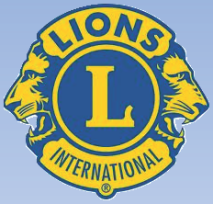 O MERECIDO VALOR DO LIONS
Temos “liderança” como uma das condições mais essenciais para sermos Leões.

Liderança em Lions não é o poder de mandar, mas sim a capacidade de comandar.

Assim, a nossa liderança é um resultado direto da nossa capacidade, da nossa correta maneira de atuar e, sobretudo, da nossa forma de motivar, sem impor as nossas ideias pela força ou pelo poder.
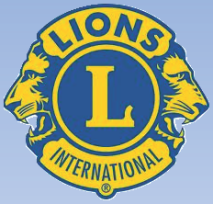 O MERECIDO VALOR DO LIONS
Por isso eu me sinto imensamente feliz e altamente recompensado por pertencer ao Lions.

Uma organização exclusivamente voltada para as mais nobres causas, que oferece a cada um de nós enormes possibilidades de aperfeiçoamento e, de um desenvolvimento pessoal que nos torna melhores sob todos os pontos de vista e se formos melhores, seremos mais felizes, dando mais sentido e mais beleza as nossas vidas.
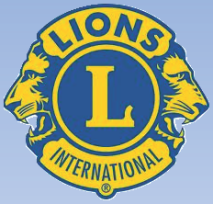 O MERECIDO VALOR DO LIONS
Será que já paramos para pensar quanta coisa o Lions nos dá em troca de nossa dedicação e de nosso trabalho? 

Será que sabemos valorizar devidamente a nossa condição de Leões?

Nós Leões, somos homens e mulheres “abençoados”.
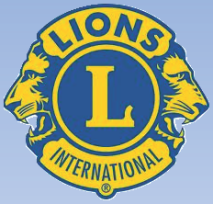 O MERECIDO VALOR DO LIONS
De fato, fomos admitidos em Lions porque nos julgaram bons cidadãos.

Porque analisaram o nosso comportamento como chefes de família, como pais e mesmo como amigos.

Sentiram que tínhamos liderança, boa vontade e disponibilidade para servir com altruísmo. 

Se os membros de um clube de Lions assim nos julgaram e nos receberam de braços abertos é porque realmente somos homens e mulheres “abençoados”.
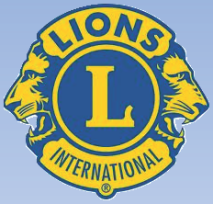 O MERECIDO VALOR DO LIONS
Será que cada um de nós tem correspondido, na medida de suas possibilidades, a essa bênção?

Sem vaidades, que nada dignificam, mas com espírito puro, será que nos sentimos orgulhosos de sermos Leões?

Será que usamos o nosso distintivo leonístico afirmando o nosso compromisso de servir através do Lions?
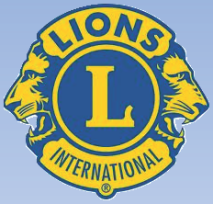 O MERECIDO VALOR DO LIONS
Meus Companheiros, nós precisamos dar maior relevo e maior valor à nossa condição de Leão. 

Precisamos retribuir aquela confiança que nos foi dada um dia, quando colocaram em nossa lapela o distintivo de Lions, que distingue, reconhece e enaltece os homens e mulheres de bem.
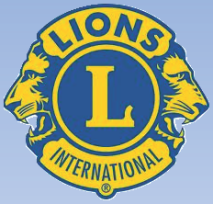 O MERECIDO VALOR DO LIONS
Eu costumo dizer que nós só temos uma chance de dizer não em Lions. 

É quando nos convidam para ingressar em Lions; nessa ocasião podemos dizer não.
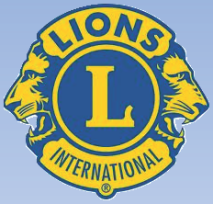 O MERECIDO VALOR DO LIONS
Depois disso, as nossas chances terminam; como Leões, nós jamais podemos dizer não quando existir uma oportunidade de servir. 

Podemos dizer: Vou tentar.

Farei o possível.

Vou me esforçar para arranjar tempo.
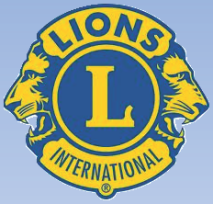 O MERECIDO VALOR DO LIONS
Nós devemos fazer do nosso trabalho leonístico uma fonte perene de felicidade. 


É muito mais feliz aquele que serve do que aquele que é servido.
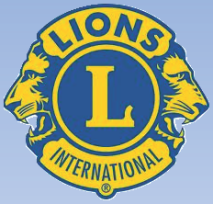 O MERECIDO VALOR DO LIONS
Quando analisamos as enormes possibilidades que Lions nos oferece para servir, ficamos realmente extasiados com a beleza e a grandeza no nosso movimento. 

Seja qual for a nossa tendência ou a nossa preferência, Lions sempre permite que o serviço ilumine o nosso caminho.
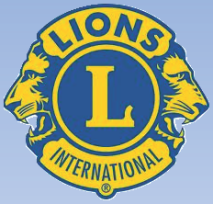 O MERECIDO VALOR DO LIONS
Lions trabalha em favor da criança, do jovem, da família e do idoso.

Lions procura desenvolver as comunidades mais carentes. 

Lions prega e enaltece os mais elevados padrões de ética e de moral. 

Lions trabalha em favor do melhor entendimento entre os povos e pela paz mundial.

Lions favorece a boa amizade, a tolerância e a compreensão.
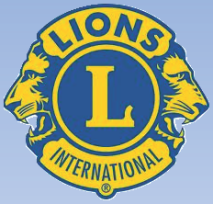 O MERECIDO VALOR DO LIONS
Enfim, Lions procura fazer este mundo melhor, mais justo e mais feliz. 

Por tudo isso devemos valorizar o Lions e ter imensa fé na validade do seu objetivo, pois o Lions é a maior ONG de voluntários do mundo. 

E Lions só existirá se você, eu, todos nós, plenos de entusiasmo, pudermos dizer com toda a convicção: SIM, ESTAMOS PRONTOS PARA SERVIR.
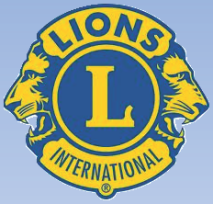 O MERECIDO VALOR DO LIONS
Escrita pelo editor do site Instruções Leonísticas, o saudoso CL Paulo Fernando Silvestre do LC São Paulo - Ipiranga - Distrito LC-2, e adaptada pelo CL Marco Antônio Fontana do LC Colatina Centro - Distrito LC-11.